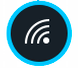 有线-RJ45
无线路由器
DNS：192.168.31.1
HF2211
HF211 - STA模式
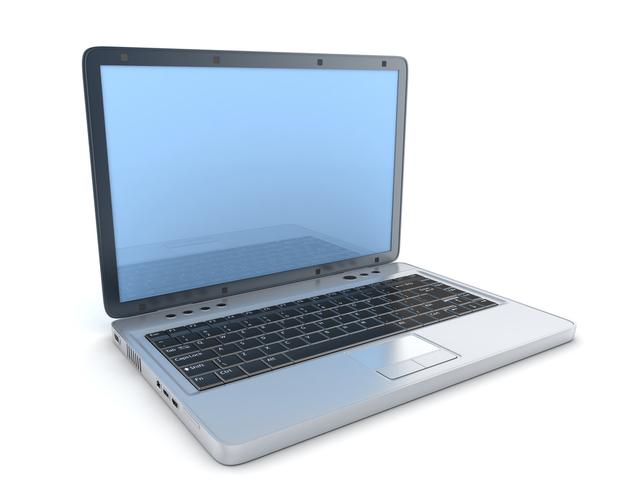 STA模式
IP：192.168.31.26
PLC
IP：192.168.31.244
在电脑端Ping 192.168.31.26能通， 我怎么配置 HF2211的RJ45(LAN口的IP）才能保证 PLC 通过 LAN口 与  PC电脑相通 ？？？
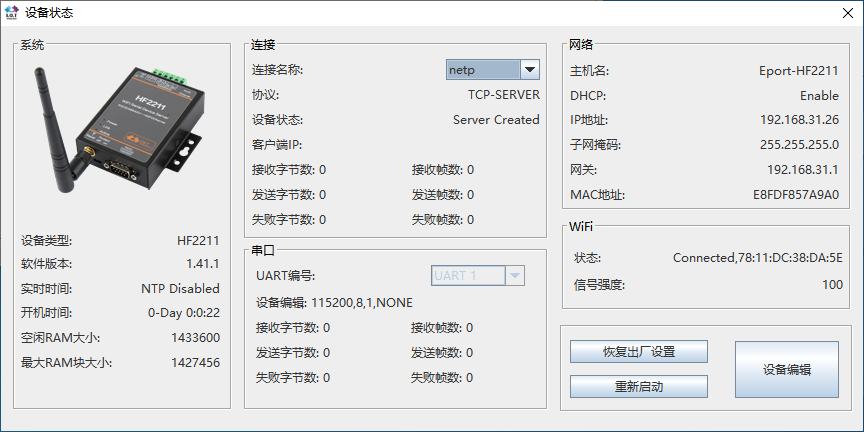